SHG Performance TRACKER
Released: July 2016
Covering: April 2016
Introduction
Overall Summary
As this is the first month of the reporting period for 2016-17, overall the KPIs performance shows little progress . 

 The SDP 2014-17 has been updated to reflect new targets and KPIs.

10 April 2016, saw the arrival of our first jet to land at St Helena Airport, with the ASSI team to carry out an on-site audit.  As well as on 18 April 2016 we saw the arrival of a Comair Implementation flight, being the first 737-800 aircraft to land at St Helena Airport. Renewable energy in April was higher than the previous year’s average. Report it Sort it continues to be used by the public to address operational issues.
March
April
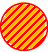 AS
R
A
Summary of Performance
G
Some of the headlines for April are as follows:

April saw 236 stay-over visitor arrivals. A 27.8% reduction from the previous financial year. 
Renewable contribution for April is 29.3%, with nine unplanned electricity interruptions.
Overall Crime level is at 18, which is one crime above target.
Total number of sexual offences were three, which puts us on target for the year.
Expressions of Interest have being advertised for Bottom Woods CDA
Primary Schools continue to have serious staffing difficulties, resulting in considerable impact on children’s learning.
Report It – Sort It, 11 reports were received and completed within the specified timeframe.
The above table summarises the data in the report. There are 14 areas outlined in the report and both backward and forward looking RAG ratings have been provided. 

For this report information has been provided for all areas. 
0% of areas were given a Red rating
29% of areas were given an Amber Striped rating 
64% of areas were given an Amber rating
7% of areas were given a Green rating 
0% of areas were given an unknown rating 

*Figures may not total 100% due to rounding
SHG Performance TRACKER
Released: July 2016
Covering: April 2016
Thematic Group
Overall Performance Progress
Leading Indicator
2016/17
Monthly Change
Monthly Change
Commentary
Increased Community Capacity: The housing register currently has 55 applications of which 18 are high priority cases. From these two serious safeguarding referrals have just been allocated accommodation which leaves us with 16  high priority cases and an available housing stock of three (1x1Bed, 1x3Bed & 1x4Bed).  Many of these individuals are desperately seeking assistance. Issues dealt with are difficult and the problems we are presented with are complex, from serious sexual/physiological abuse, DV, family/relationship breakdowns , through to a simple inability to afford rents in the private sector.
In addition to the above the housing division will be looking at updating the current Housing Policy, including amending tenancy agreements. 
 
Social Policy Plan: 90% of actions completed
In terms of housing Expressions of Interest have been advertised for the Bottom Woods CDA and SHG are going to undertake an independent review of benefits. 

Human Rights: Commission now established and operational. Administration assistant recruited. Training being addressed. First Quarterly report delivered. 33 Clients on file.
Community and Housing
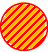 AS
Increased community capacity through better informed and engaged residents
New Tenancy Audit to be completed in August 2016

Social Policy Plan:  100% of actions from SPP Implementation Plan completed

Human Rights: A fully functioning service for the provision of advice, monitoring and protection of Human Rights on St Helena
A
A
Self-sufficiency :  Reported on annually


Private Sector Expenditure :   Reported on annually

Agriculture: reported on half yearly

Accommodation: Currently 53 serviced rooms of which 42 are ensuite. A further five rooms are scheduled for availability by September 2016.
Economic Development
Self-sufficiency :  40% of budget from local revenue

Private Sector Expenditure  = TBD once year end accounts complete
A
Agriculture:   Local market share of like for like production = 
Meat 95% , Vegetables 60% 

Accommodation:  113 available serviced rooms by  2016/17
SHG Performance TRACKER
Released: July 2016
Covering: April 2016
Thematic Group
Overall Performance Progress
Leading Indicator
2016/17
Monthly Change
Monthly Change
Commentary
Vaccination Coverage:  Infants received vaccination coverage = 30 (19%) two year olds 

Diabetes: 
17 diabetic patients seen - BMI (>30-40) = 4           BMI(>40) = 2


Obesity: Total EMIS population of adults (> 18 years) in April = 5084
Adult Patients weighed (> 18 years) in April = 138                                       
EMIS population of  adult (>18 years) with a BMI recorded  above >30  = 5 (4%)     BMI >40  = 4 (3%)
                                                                                                                                  
EMIS population Primary School age children age 4 yrs 11 mths 30 days – 11 yrs 11 mths 30 days = 377
0 children recorded as obese when measured in April.
EMIS population Secondary School age children age 12 yrs – 18 yrs 11 mths 30 days = 246
0 children recorded as obese when measured in April.
EMIS population of  Centile value Infants 0 – 2 yrs 11 mths 30 days = 46 
Infants weighed  >75 = 0          >90 = 0

Due to Clinical staff not fully trained in this field of Dietetics, limited in-depth education can be given but advice on using the "Eat Well Plate" model and portion sizes was discussed verbally. No Dietician in post. 

Mental Healthcare: No admissions


Smoking: Smoking Status Registered on EMIS  = 2010 (39%) of which 52 (2%)Smokers were seen in April                              
 Patients received brief intervention and Nicotine Replacement therapy = 6 (11%)
Health & Wellbeing
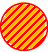 AS
KPIs
Vaccination Coverage :  (100% Children at two years of age up to date with vaccinations)

Diabetes: % of total screened population who are overweight (target is a sustained reduction of excess weight as a percentage of total population)
A
Obesity: % of children and adults identified during health assessment as being overweight who receive support through a structured intervention

Mental Healthcare:  Number of acute mental health admissions per year (2)

Smoking:  % of clients who have received counselling for smoking and who have stopped  (95% EMIS status, 15% smokers)
SHG Performance TRACKER
Released: July 2016
Covering: April 2016
Thematic Group
Overall Performance Progress
Leading Indicator
2016/17
Monthly Change
Monthly Change
Commentary
Access to Healthcare: 

Nurse led clinics for April
Family planning- 25 patients seen 
Diabetic clinic - 17 patients seen         
Well women clinic- 23 patients seen
HTH clinic  -75 patients seen             
Longwood clinic -  45 patients seen                                                                                Levelwood -   15  patients seen                                                                                                                 Child health clinic - 25  patients seen
                                                                                                               
Doctor clinics  -  April 2016                                                                            
Jamestown = 1051         
Longwood = 41               
 HTH =81         
Levelwood = 32                                                                                                Gynaecology =  24 

(b) Total number of episodes that elderly or disabled patients were seen by a Doctor in a residential care facility or own home for April = 0

 (c) Total number of episodes of home support visits for palliative/ end-of-life care for April = 0
Health & Wellbeing cont’d
KPIs
Access to Healthcare
Total number of episodes that patients accessed primary health care at a District Clinic, by location.

(b) Total number of episodes that elderly or disabled patients were seen by a Doctor in a residential care facility or own home

(c) Total number of episodes of home support visits for palliative / end-of-life care
SHG Performance TRACKER
Released: July 2016
Covering: April 2016
Thematic Group
Overall Performance Progress
Leading Indicator
2016/17
Monthly Change
Monthly Change
Commentary
Transport
Stay-over Tourist Visitors:
April 2016=  236
Year to date, a 27.8 % reduction from the previous financial year

Air Access:  On 10 April 2016 the first jet landed at St Helena Airport.  On board was the ASSI Team who carried out the on-site audit of St Helena Airport as part of the certification process.  The Comair Implementation flight took place on 18 April 2016, this was the first 737-800 aircraft to land at St Helena Airport.
Basil Read carried out an Airport readiness trial in April to test operations at St Helena Airport.
Work is underway to manage issues of turbulence and wind shear experienced by the Air Service Provider - Comair Implementation Flight.  This work is being carried out in parallel to operational readiness at St Helena Airport. 

Public Transport: Data reported on quarterly
The new five year contract commenced  on 1 March 2016 with Joshua’s Taxi but the Sandy Bay route continues to operate under the old contract.
KPIs

Number of stay over tourist visitors to the Island  Onset of air access  step change. Visitor predictions TBD once access provision is known

Air Access is Achieved
St Helena  is operationally ready and welcomes international commercial flights

Number of people using Public Transport
2016/17 - A further 10% increase (equiv. of 2516.80 tickets) with services tailored around tourism and improved routes to meet local demand
A
A
Environment
Plants and Wildlife –  Byron's and Wells areas of Peaks National Park cleaned of invasive species (whitewood, quinine and pheasant-tail fern), replanted with native species. Peaks walking trails routine maintenance. Nursery propagation increased.

Environmental Monitoring  (Soils, Air Quality, Noise, Water Quality, Water levels and flows) –  Due to lack of benchmark data for various reasons we were unable to report on Water quality, therefore this KPI has now being changed to report on Air quality for 2016/17.

Waste Management – Quarterly waste wheels continuing to provide data. Glass waste reduced through separate collection and disposal for recycling. All other key waste streams require establishment of commercial recycling to achieve KPI. Bio-remediation pad for construction at HPLS considered to remediate any contaminated soils (awaiting confirmation of funding availability).  

Energy Use  -  no significant work to date.

Funding - Awaiting funding from BEST.
Plants and Wildlife :  Population of key Marine and Terrestrial endemic species – Little or no change

Air Quality :  Maintaining good air quality –
 Nitrogen dioxide 0.02 ppm     
 Sulphur dioxide 0.41 ppm.  
Little or no change

Waste Management: 5% reduction in waste sent to landfill

Energy Use: 5% more efficient use of energy per head of population

Funding : 5% proportion of SHG Environmental Management Costs funded by Eco-tourism Little or no change
A
A
SHG Performance TRACKER
Released: July 2016
Covering: April 2016
Thematic Group
Overall Performance Progress
Leading Indicator
2016/17
Monthly Change
Monthly Change
Commentary
Efficient, Effective and Open Government
Report It - Sort It:    For April - 100% of people acknowledged within one working day.
100% of jobs completed within 20 working days.
11 reports were received and 11 completed

Governance:. 
90% of significant governance  issues have being addressed. 
Council Committee terms of reference are still to be finalised and the need for further discussion between the Chairpersons and the Acting Attorney has been flagged.  It is hoped that this can be concluded within the next three months, noting that the AG’s chambers is currently not up to full strength.

Open Government:  100% of requests answered within specified time.
one request received and answered within time under the Code of Practice for Public Access to SHG Information
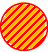 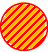 AS
AS
Report It - Sort It:  
100% of people acknowledged within 1 working day.
100% of jobs completed within 20 working days

 Governance:  100% of significant governance  issues addressed annually

Open Government: Code of Practice on Access to Information
(95% requests for info answered within time under Code of Practice for Public Access to SHG  information)
G
G
Utilities
Sustainability:  
April = 29.3% of total electricity produced by renewable sources
.

Reliability:  
April =  9 unplanned electricity  interruptions

Water:  
April = 90% of customers have access to treated and tested water.

Communications: Reported on annually
Sustainability :  60% of total electricity produced by renewable sources

Reliability :  Unplanned electricity interruptions per annum (35)

Water:  100% of customers with access to treated and tested water 

Communications :  70.8% of households  with Internet connections
SHG Performance TRACKER
Released: July 2016
Covering: April 2016
Thematic Group
Overall Performance Progress
Leading Indicator
2016/17
Monthly Change
Monthly Change
Commentary
Overall Crime:  April's overall crime was 18, which is one crime over target. 

Domestic Abuse Offences/Sex Related Offences:
Total number of Domestic Offences was two and Domestic Incidents was two. Reporting of offences is therefore on target, but incident s was 1.5 reports under the target.
Total number of Sexual Offences was three, which is on target for the year. 

Safeguarding:
April   = 100% of referrals having initial assessments within 14-30 days
April = Approx. 23% of adult clients receiving one-to-one work 

Referrals for April have been considerably higher than March. The number of CSE cases rose again in April but has dropped in relation to the referrals received in June. This has been fed to the Board.
Safeguarding has worked to develop new policies around Child and Adult protection as well as policies to support elderly members of the community to remain independent in their own homes. The directorate continue to work with other agencies in a number of complex cases.
Security
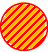 AS
Reducing Overall Crime (<225) or less than 2015/16 figure

Improving Trust & Confidence in the services provided by the Police Directorate (>27)

Improve Public Safety, Protect Children and the Vulnerable working with Partners, Volunteers and Stakeholders (>36 sex offences, 90% child related referrals)

Safeguarding:  90% of referrals having initial
assessments where required within 14-30 days.
50% of adult clients receiving one-to-one work.
A
A
Primary Education: Schools have begun making projections of Year 6 students' end-of-primary results.  These are well below last year's results.
Prediction:          Reading 37%                   Maths 37%           
                        Spelling,  Punctuation and Grammar     48%	

Secondary Education:  
PAS has analysed student performance and is predicting results that are above 2016 results but well below the school's original target.
Prediction: 29% 

Primary Schools continue to have serious staffing difficulties with considerable impact on children's learning.  Two Primary Schools have lost Year 6 teachers so far this school year, and in both cases they have now also lost the replacement Year 6 teacher.  The Asst Director has spent most of the school year providing support and cover in schools, but this leaves primary staff stretched, as well as the Directorate.
Work is underway in PAS on a review of the school curriculum to reflect changes in UK qualifications; these changes will be implemented in the 2016/17 school year.
Education
Primary Education:  % of pupils achieving level 4+
(Prediction: Reading 37%
 Maths  37%, Spelling, Punctuation & Grammar 48%)

Secondary Education :  Prediction  29% of pupils achieving 5 GCSE A*-C grades, including English and Maths

NEETS :  The number of young people not in education, employment or training (0)
A
SHG Performance TRACKER
Released: July 2016
Covering: April 2016
Thematic Group
Overall Performance Progress
Leading Indicator
2016/17
Monthly Change
Monthly Change
Commentary
Summary of RISKS
In respect of the risks on the Combined Performance Report  there has been no major changes, and are currently up for review.  In the meantime we continue to report on  current ones.
A
A
As at the end of April 2016, actual TC Expenditure against budget was £49k (8%) underspent.
In respect of funding formula for staffing and financing schools. For 2016/17 school year, Education Standards budget has being reviewed and costing updated to reflect true cost of educational delivery.
Expenditure to date on Capital Programme is approximately £8k. Hospital refurbishment project is  thriving with Phase 1, 2 and 3 works completed and handed over to client. Phase 4  works have started and due to be completed in June 2016. 
An annual review was prepared by DFID's Infrastructure Advisor, which resulted in the Capital Programme scoring a B, meaning that the delivery of the Capital programme is at a considerably high risk.  As a result of scoring a B for two consecutive years the capital programme is subject to 'special measures' and a Programme Improvement Plan (PIP) is to be implemented.  The PIP which includes specific objectives for critical projects must be met by 31 October 2016.
Summary of BAM Areas
A
A
At the end of the first month of 2016/17 the overall performance has been a favourable variance of £0.1M. 

Budgeted revenue for the year to date was £2.6M.  Actual revenue collected during the same period was £2.6M.

Budgeted expenditure for the year to date was £2.6M.  Actual expenditure for the same period was £2.5M including a small amount of capital expenditure.  This is an under spend of £0.1M, which is a favourable variance of 3.8% against the expenditure budget for the year to date.
Summary of Financial Performance
A
A
SHG Performance TRACKER
Released: July 2016
Covering: April 2016
Thematic Group
Overall Performance Progress
Leading Indicator
2016/17
Monthly Change
Monthly Change
Commentary
Key Revenue and Expenditure  Variances
.
Already for this first month of 2016/17 we have seen favourable variances achieved on Income Tax PAYE and Service Tax revenue and some elements of Customs.  Performance against these key revenue streams will be monitored closely over the coming months. 

A similar trend to the previous financial year with regard to the under spend on the RMS St Helena Shipping Subsidy is reported in this first month of 2016/17.  This is due to favourable variances on revenues and running costs for the RMS St Helena.
A
A
Capital Programme Summary
Works continue on the sewerage network systems for HTH and Jamestown and works on Harpers 3 are ongoing, with the overall project being about 70% completed and all works are due to be finalised in June, depending on weather conditions. 

Phase 1, 2 and 3 works at the Hospital is completed and Phase 4 works have now started and due to be completed in June 2016.
During the monthly project board meeting it was highlighted that fixes and fittings for the fire doors have not arrived on Island, which delays the completion date to the end of June, in effect closing this project.

The RIBA Stage 1 desk top validation report was received from the consultant, and an estimated build cost for the Prison has being provided.  The project team are now awaiting direction from SHG and DFID on next steps forward on this project.
Two tenders were received for the consultancy work on the R2 and Rupert’s Wharf projects.  A letter of intent has been sent to the preferred consultants for each project and the contract should be signed in May 2016.
A
A
SHG Performance TRACKER
Released: July 2016
Covering: April 2016
METHODOLOGY
For the Performance Tracker information is provided in five columns. 

The first (“Overall Performance Progress”) is an indicator of progress over the past month relative to expectations at the beginning of the year.

The second (“Monthly Change”) highlights whether this progress is an improvement, or otherwise, from the previous month. 

The third (“Leading Indicator”) aims to give a snapshot of how progress is likely going forward and provide a early warning system for potential issues. 

The fourth (“Monthly Change”) highlights change against the Leading Indicator.

The fifth (“Commentary”) aims to provide a succinct overview of each area.
Key to Arrows:
Performance Improving
Performance Worsening
Performance Maintaining